Kindergarten and First Grade Parent Meeting
Read by Third Grade
November Meeting
11/16/17
Retelling using the Retelling Bookmark
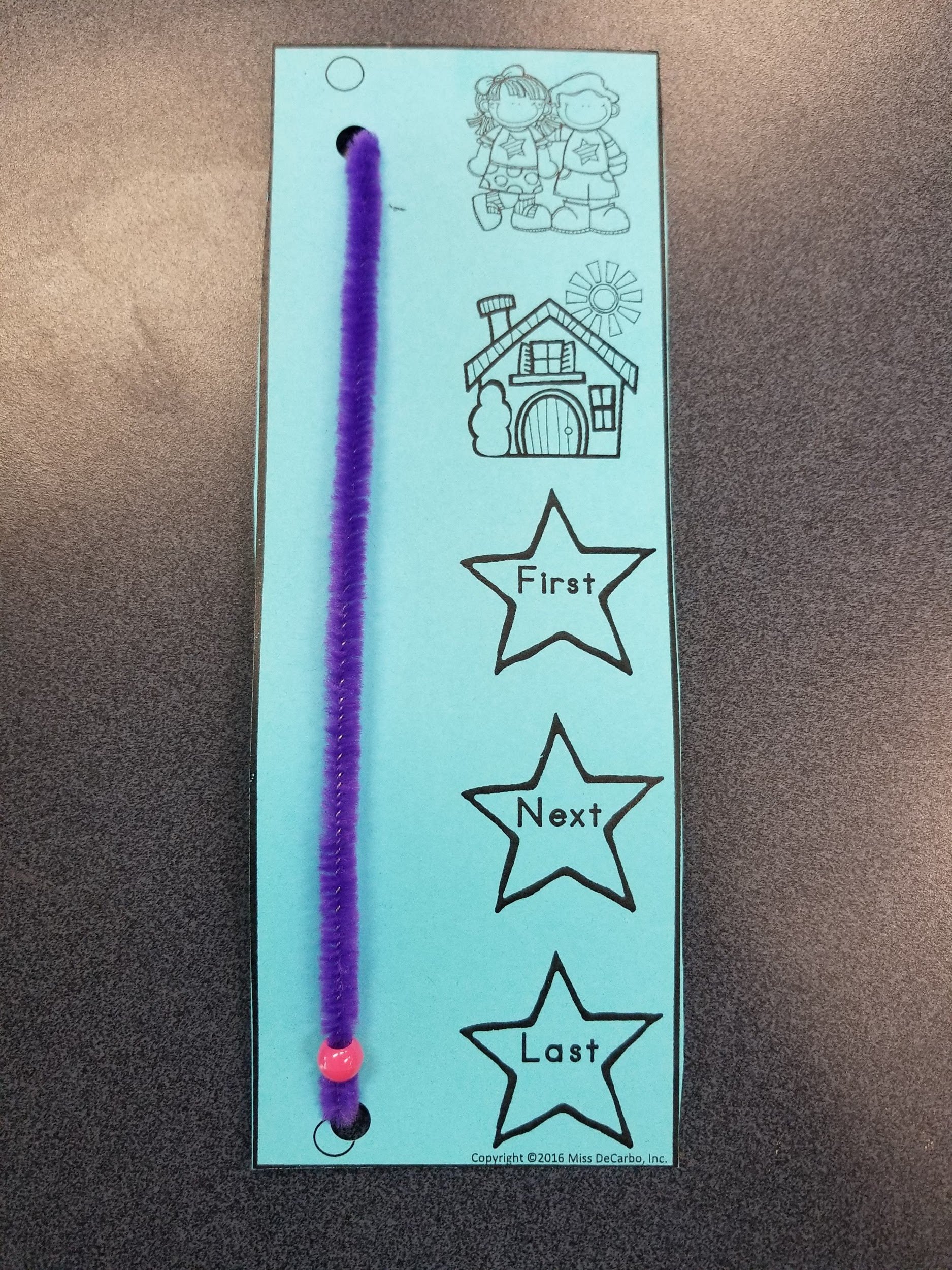 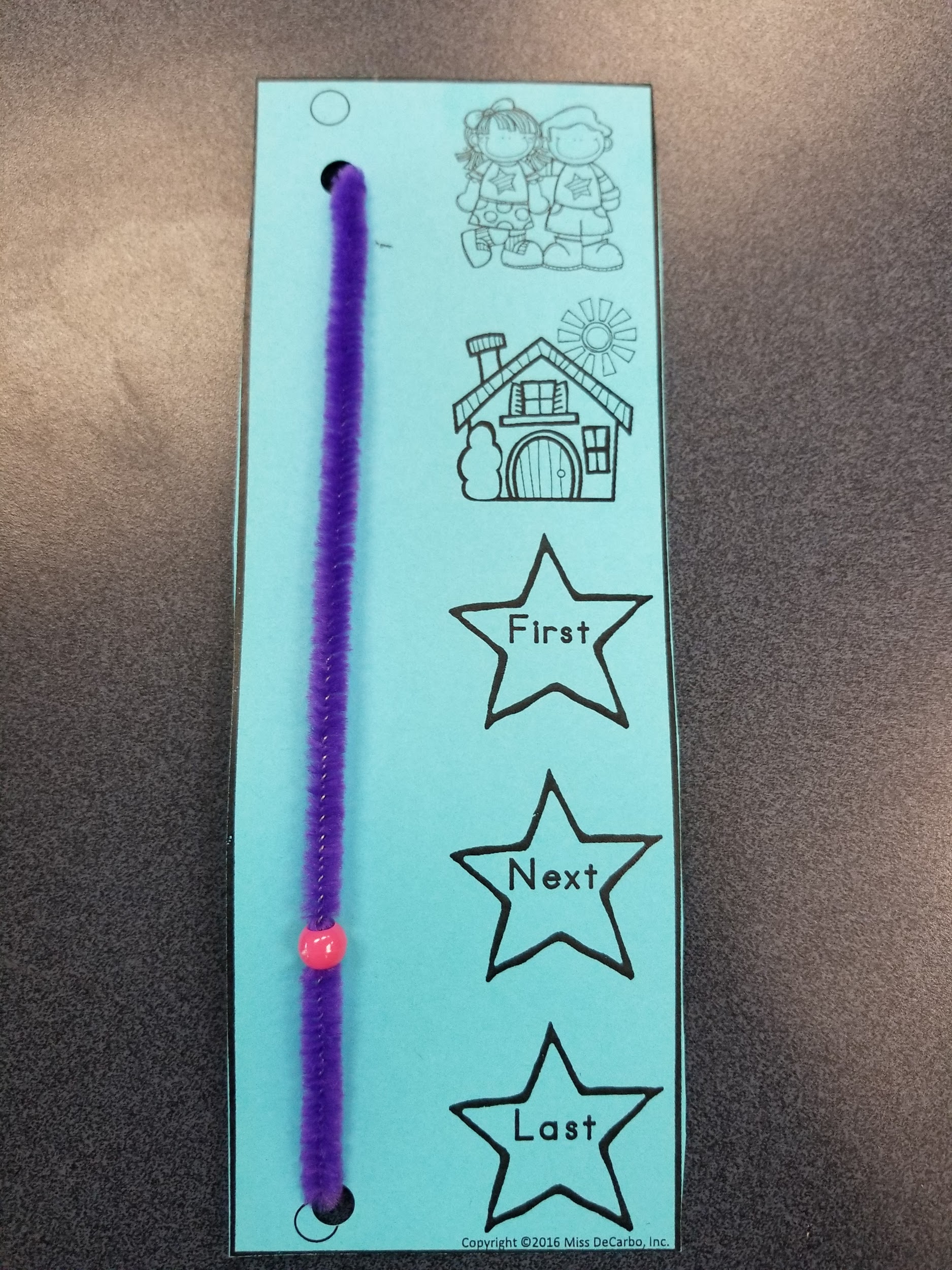 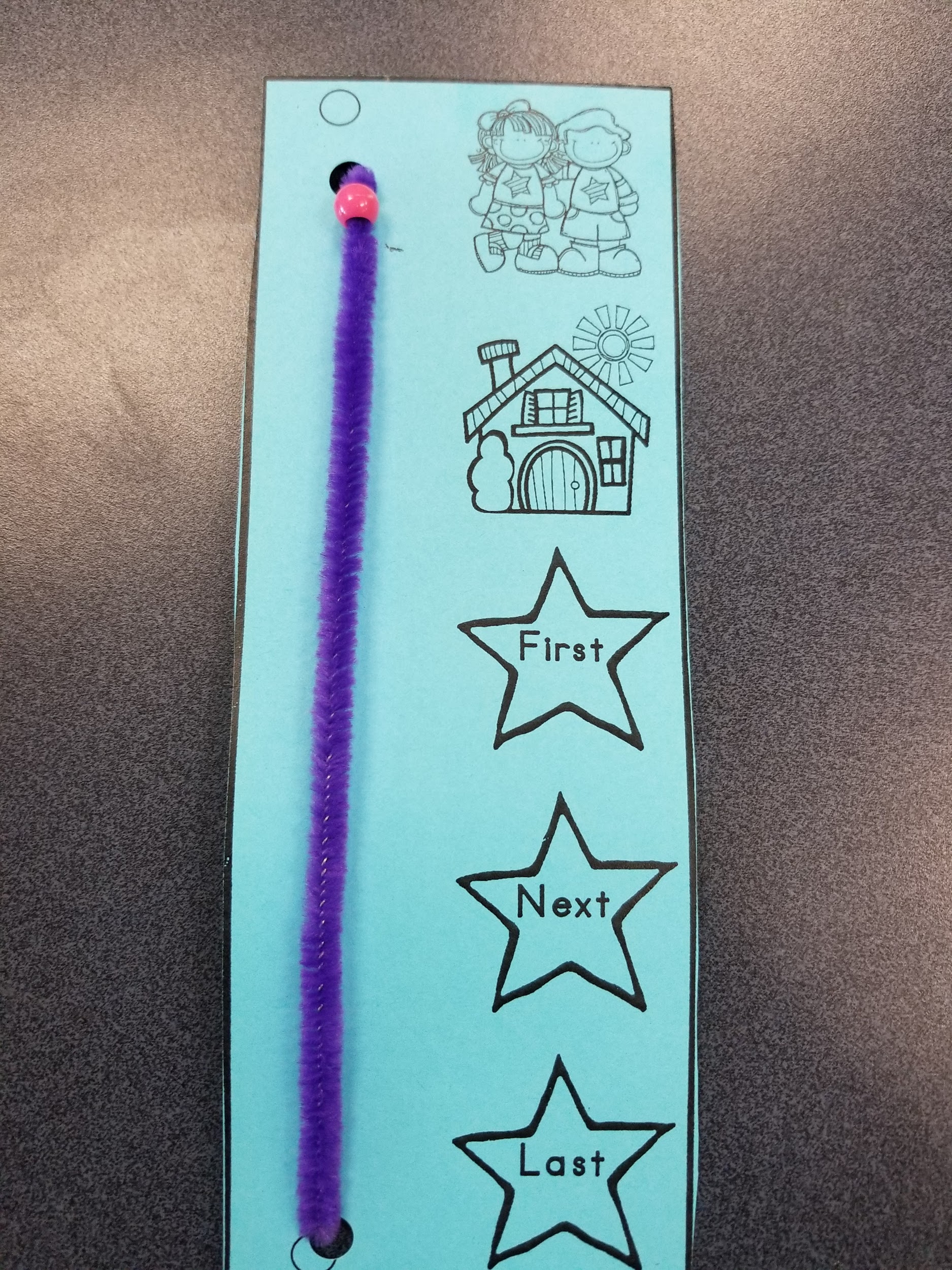 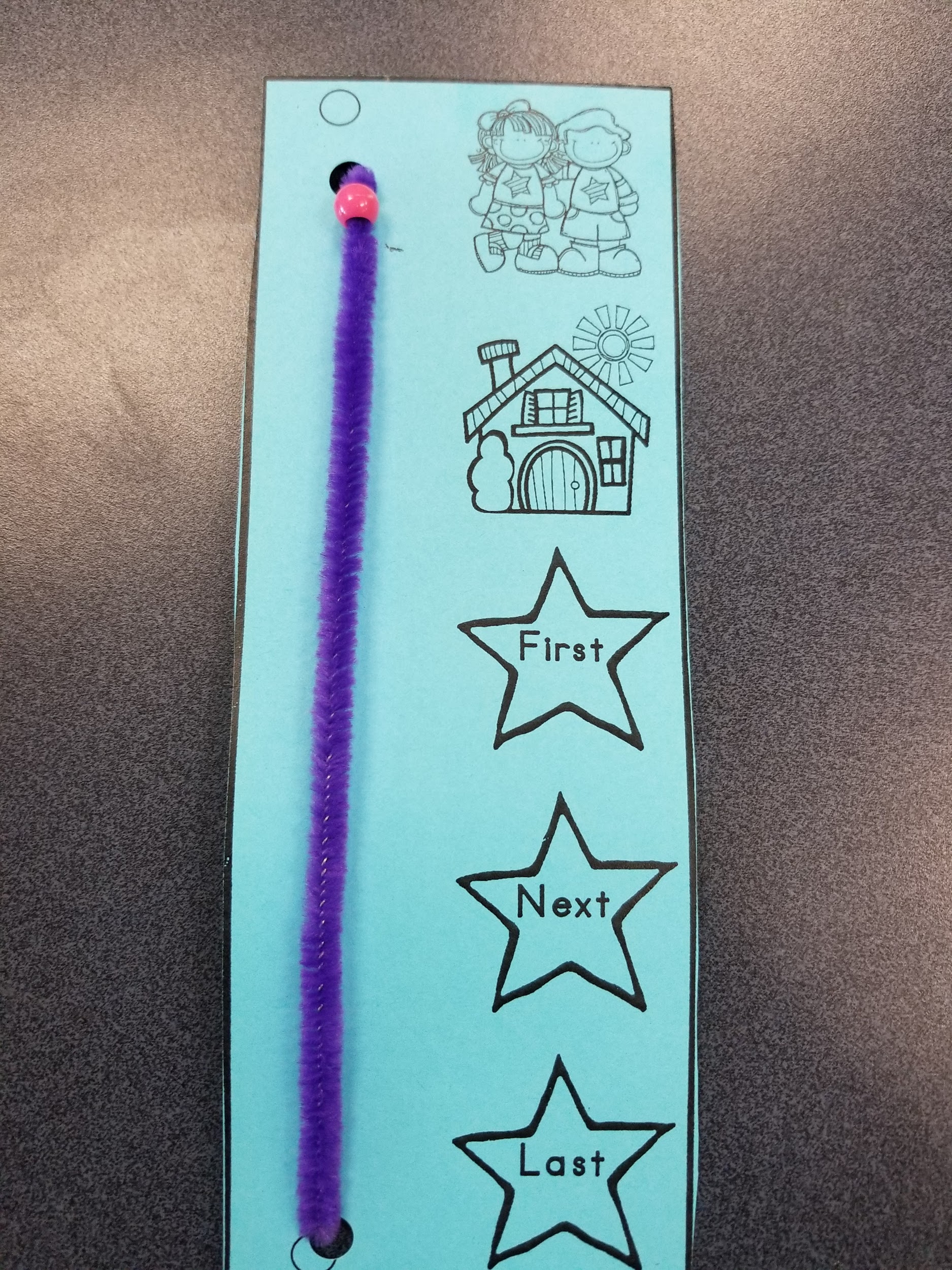 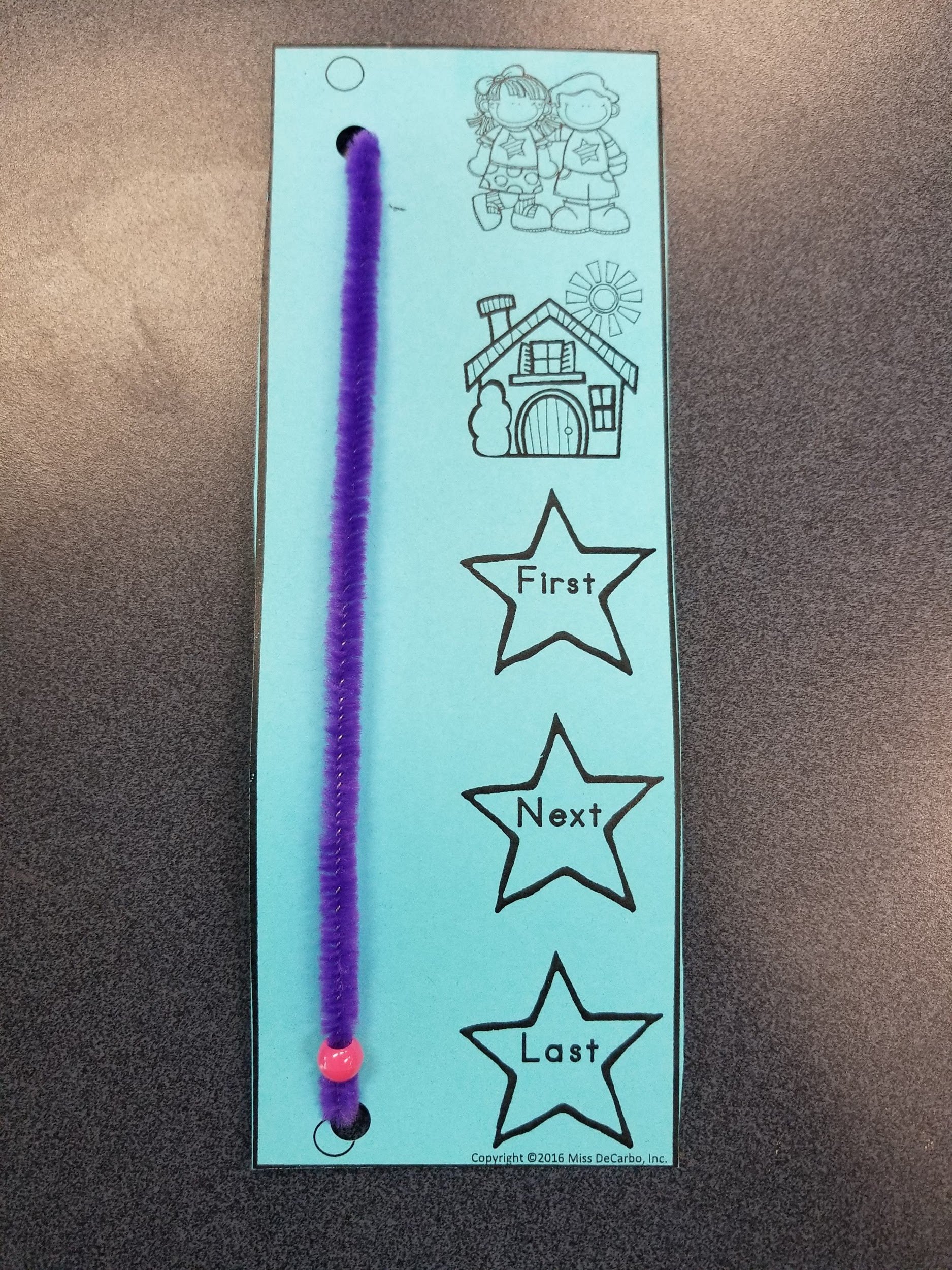 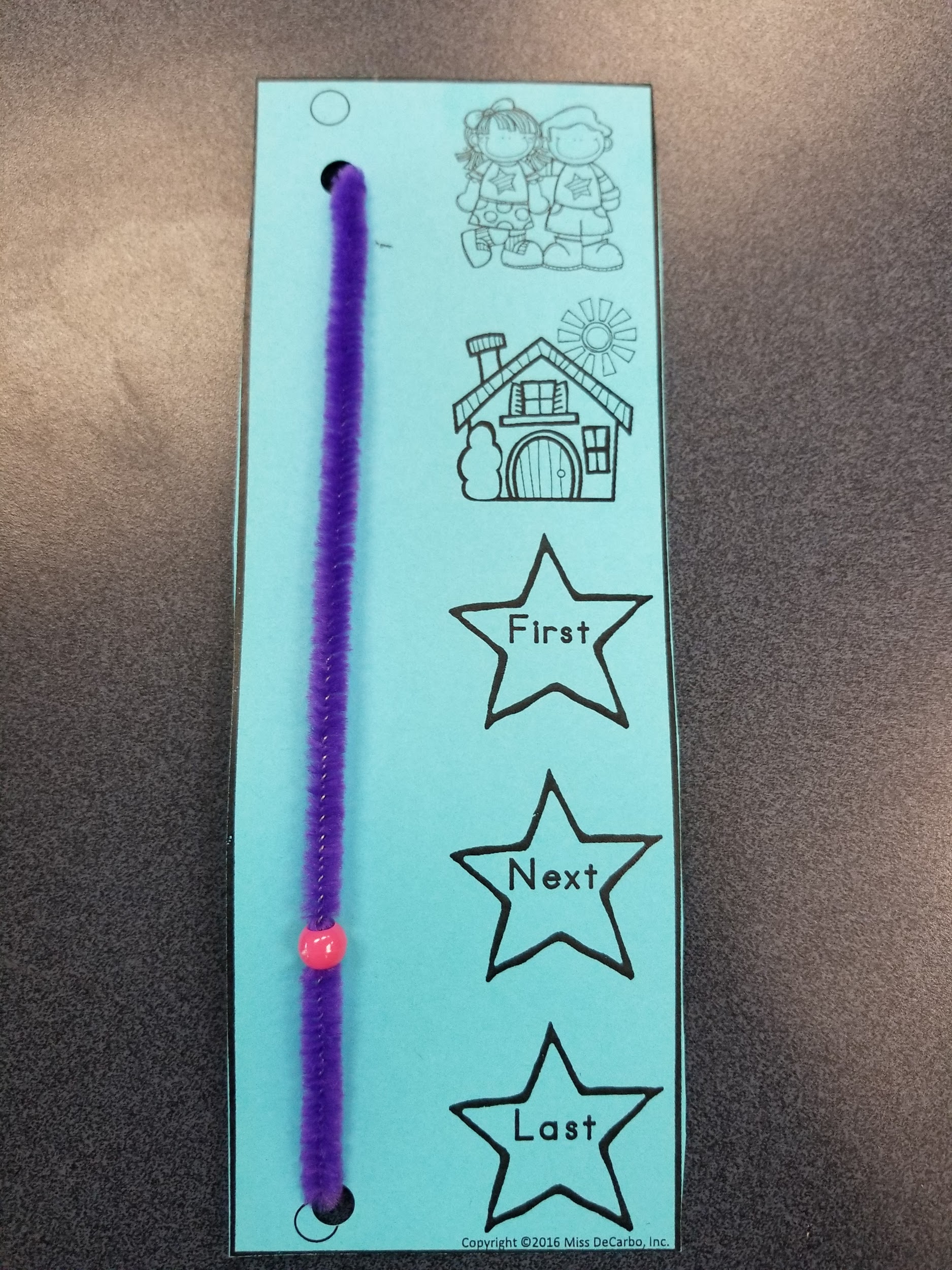 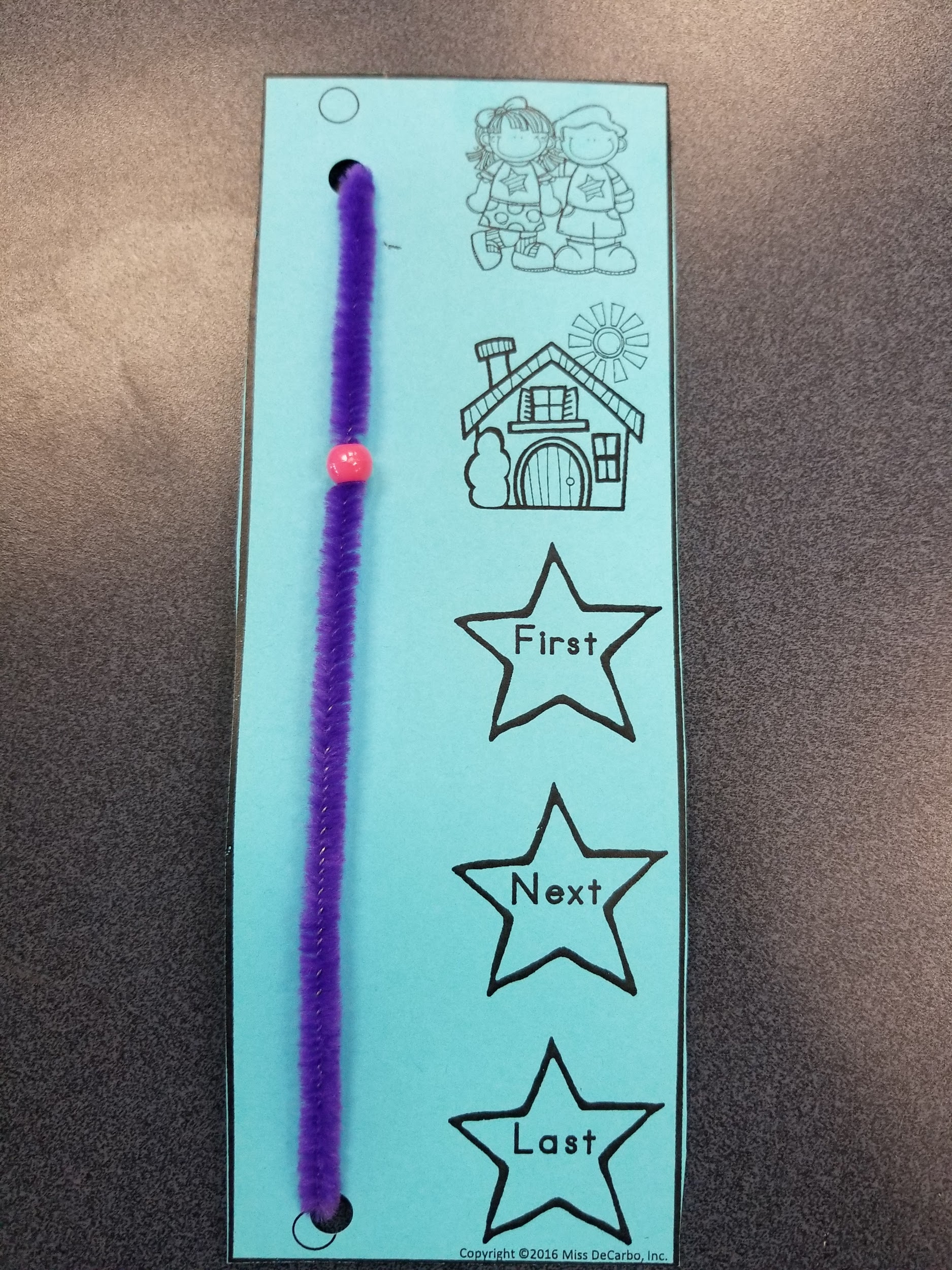 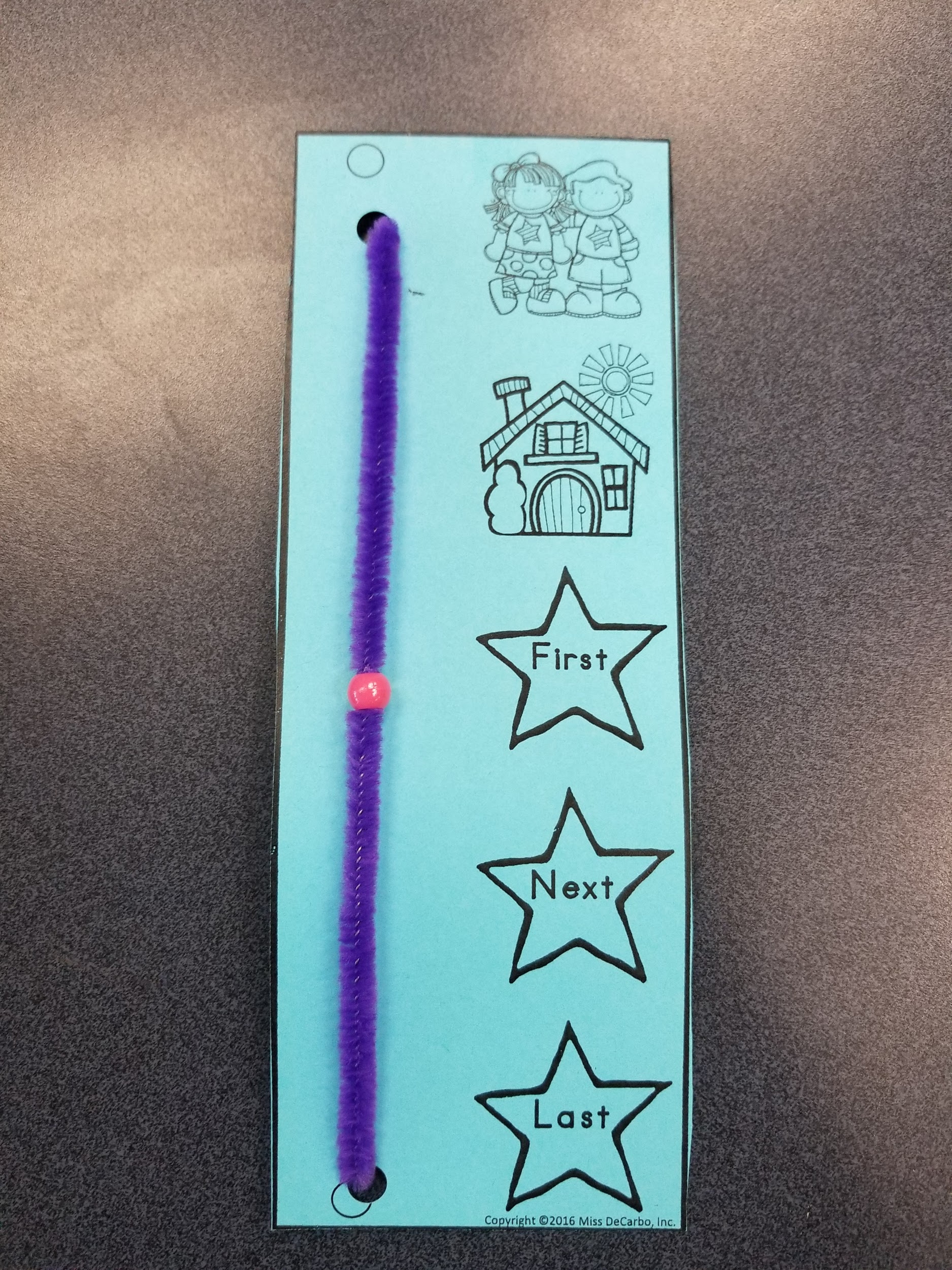